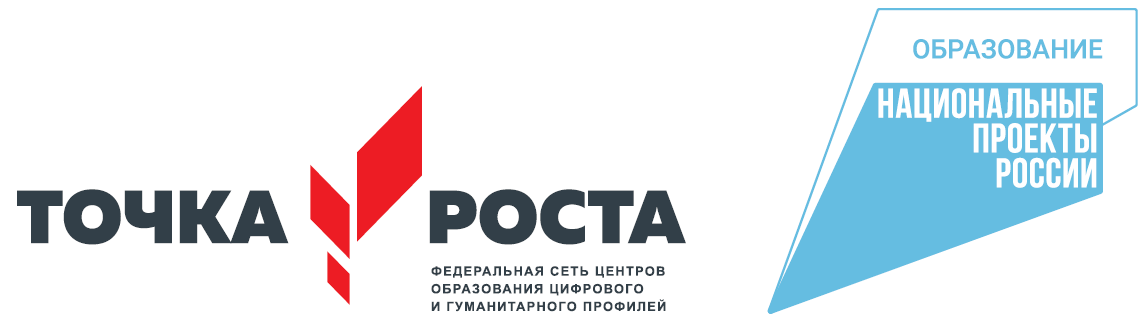 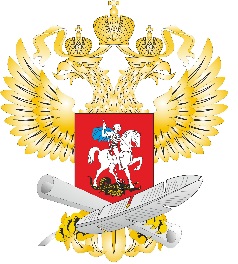 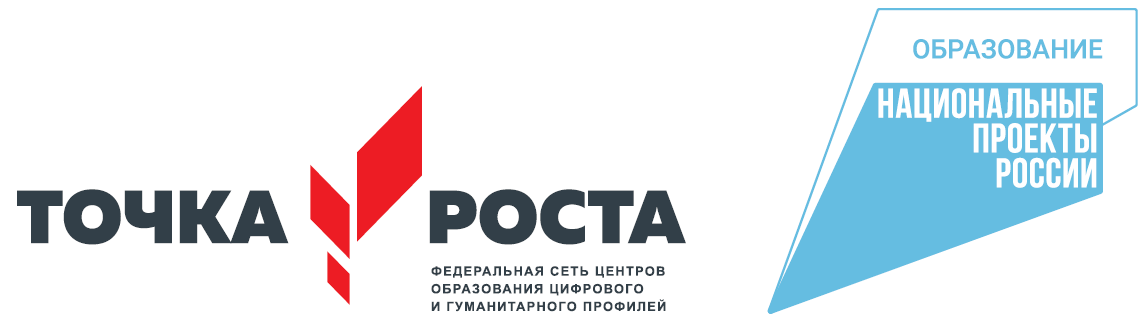 Центр образования естественно-научной и технологической направленностей «Точка роста» в МКОУ Никольская СОШАбанского района
Кувеко С.В
31 Марта  2022г.
Цель создания и деятельности Центра: совершенствование условий для повышения качества образования, расширения возможностей обучающихся в освоении учебных предметов и  программ дополнительного образования естественно-научной и технологической направленностей.
Задачами Центра являются:
- охватить не менее 100% обучающихся образовательной организации, осваивающих основную общеобразовательную программу по предметам «Физика», «Химия», «Биология» на обновленном оборудовании с применением новых методик обучения и воспитания;
- обеспечить не менее 80% охвата от общего контингента обучающихся в образовательной организации дополнительными общеобразовательными программами естественно-научной и технологической направленностей во внеурочное время, в том числе с использованием дистанционных форм обучения и сетевого партнерства.
- обеспечить включение педагогов и родителей в мероприятия проводимые на базе центра Точка роста.
Функции Центра

Участие в реализации основных общеобразовательных программ в рамках федерального проекта «Современная школа» национального проекта «Образование».
Реализация  дополнительных общеобразовательных программ естественно-научного и технологического направленностей, а также иных программ в рамках внеурочной деятельности учащихся.
Внедрение сетевых форм реализации программ дополнительного образования. 
Организация внеурочной деятельности в учреждении, разработка соответствующих образовательных программ.
Вовлечение учащихся, родителей и педагогов в проектную деятельность.
Оборудованы два кабинета, две лаборатории
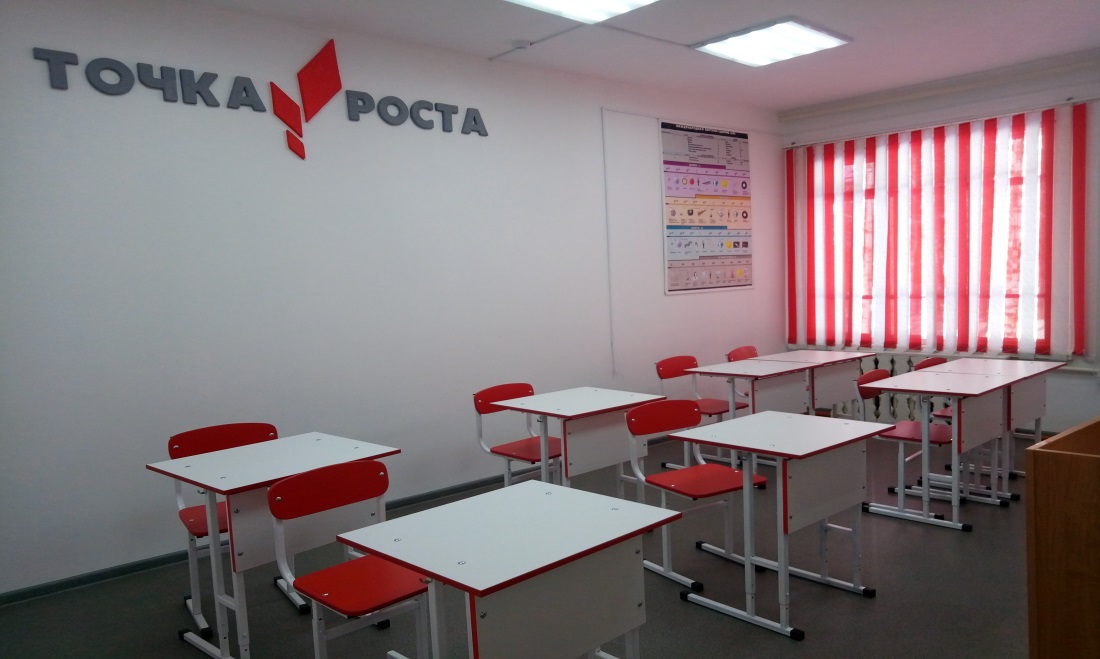 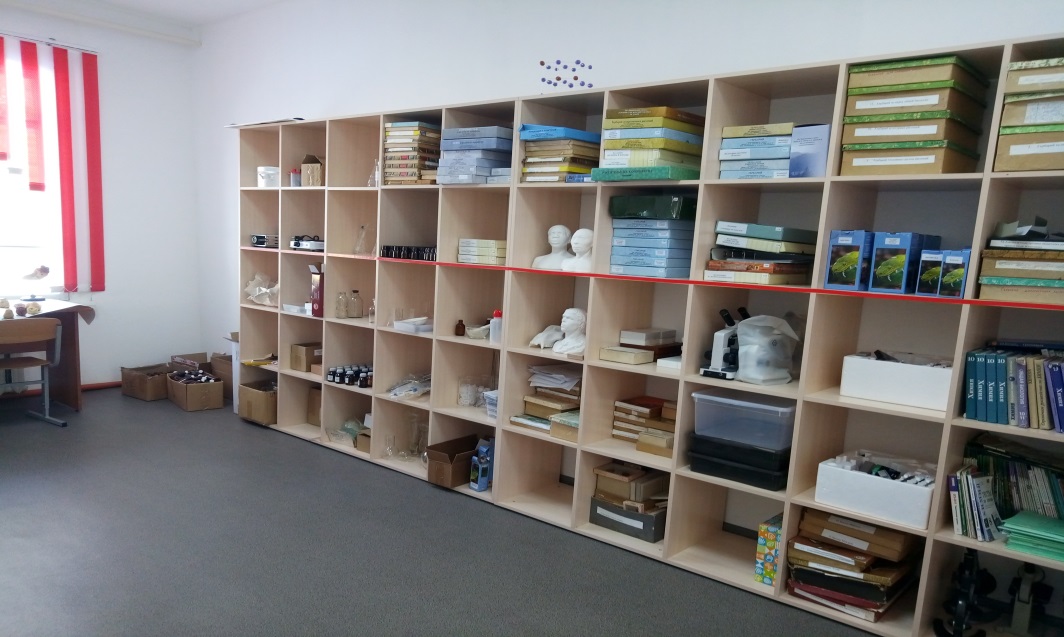 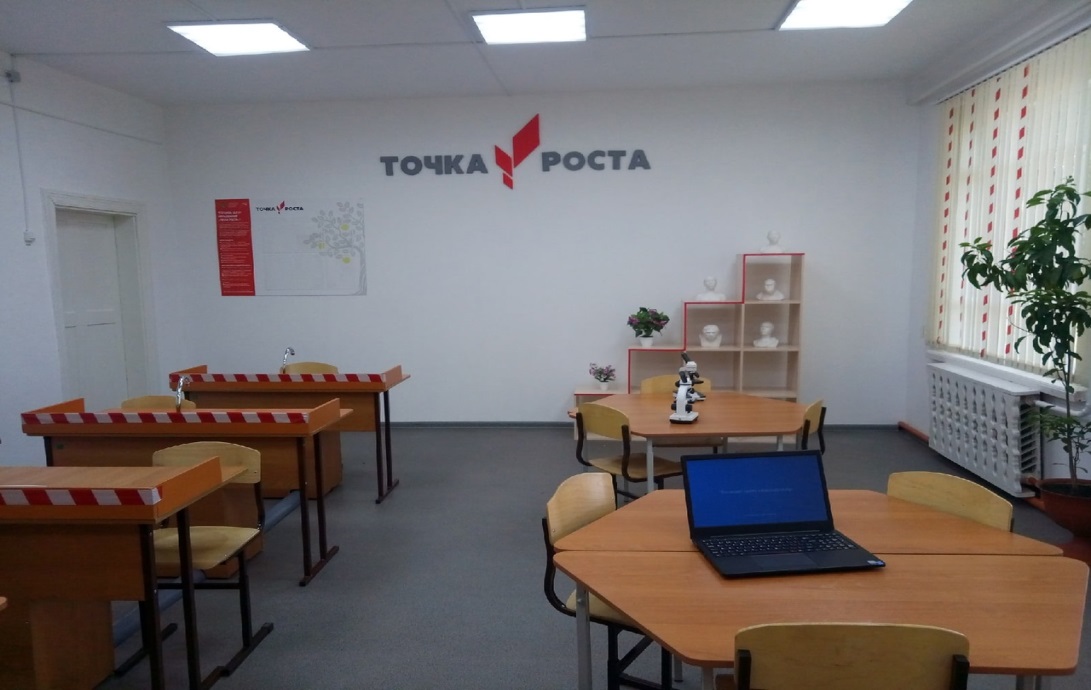 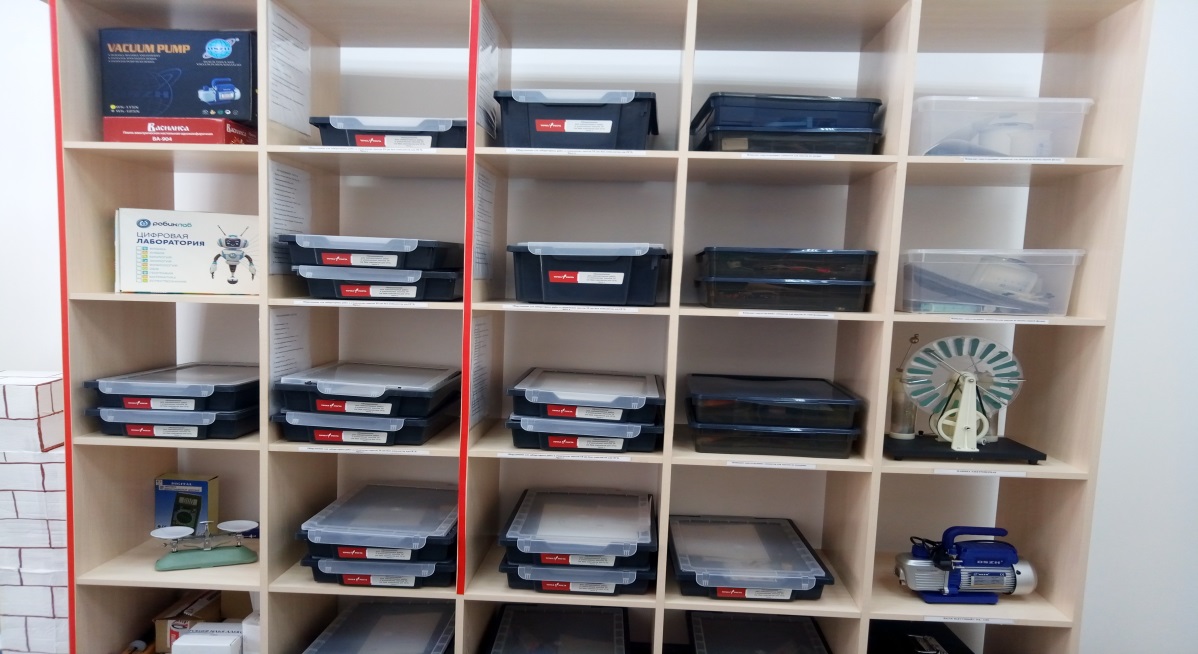 Сударева Л.В                             Белова А.А                                      Бельская О.А
В центре «Точка роста» работает  команда специалистов. Прошли курсы повышения квалификации по дополнительной профессиональной программе «Использование оборудования детского технопарка «Кванториум» и центра «Точка роста» для реализации образовательных программ по физике, химии в рамках естественно-научного направления»
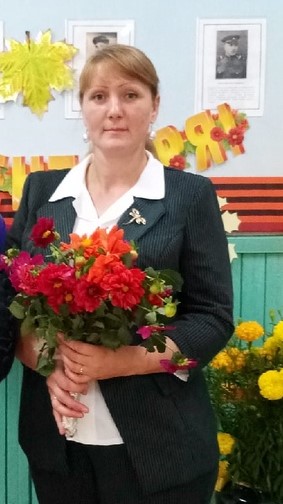 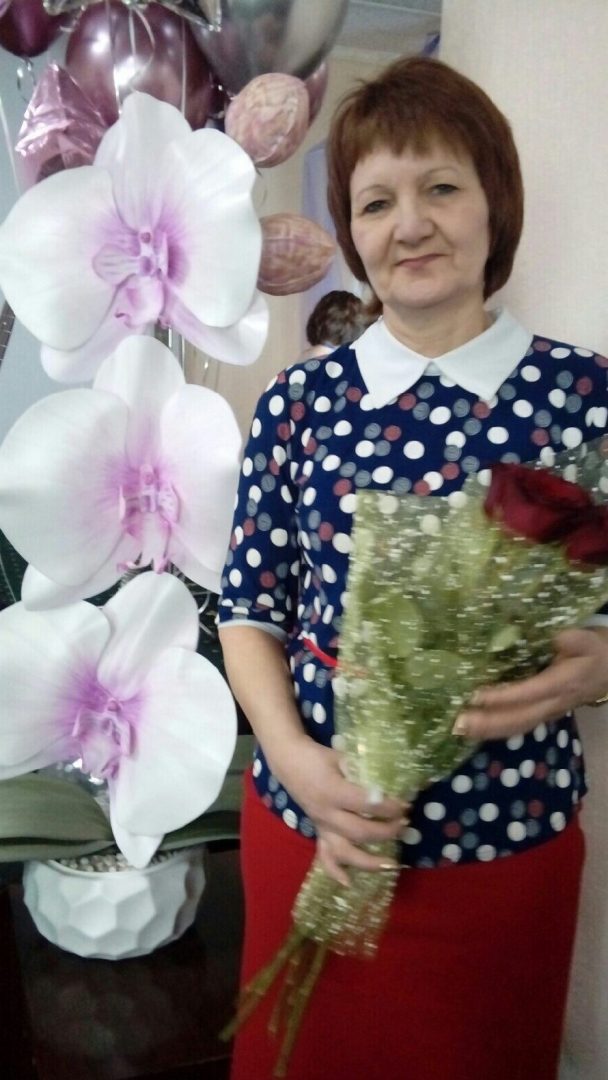 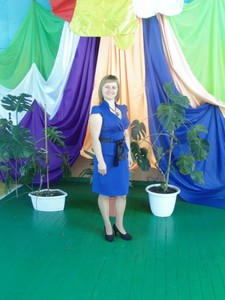 Утверждён перечень внеурочных и дополнительных общеобразовательных программ технической и естественно-научной направленностей, реализуемых с использованием  оборудования центра 

    1. «Робототехника»  5-8 классы
2. «Юный химик»     8-9 классы  
3. «Биология в схемах и цифрах» 8-9 классы 
4. «Физика в задачах»   7-9 классы
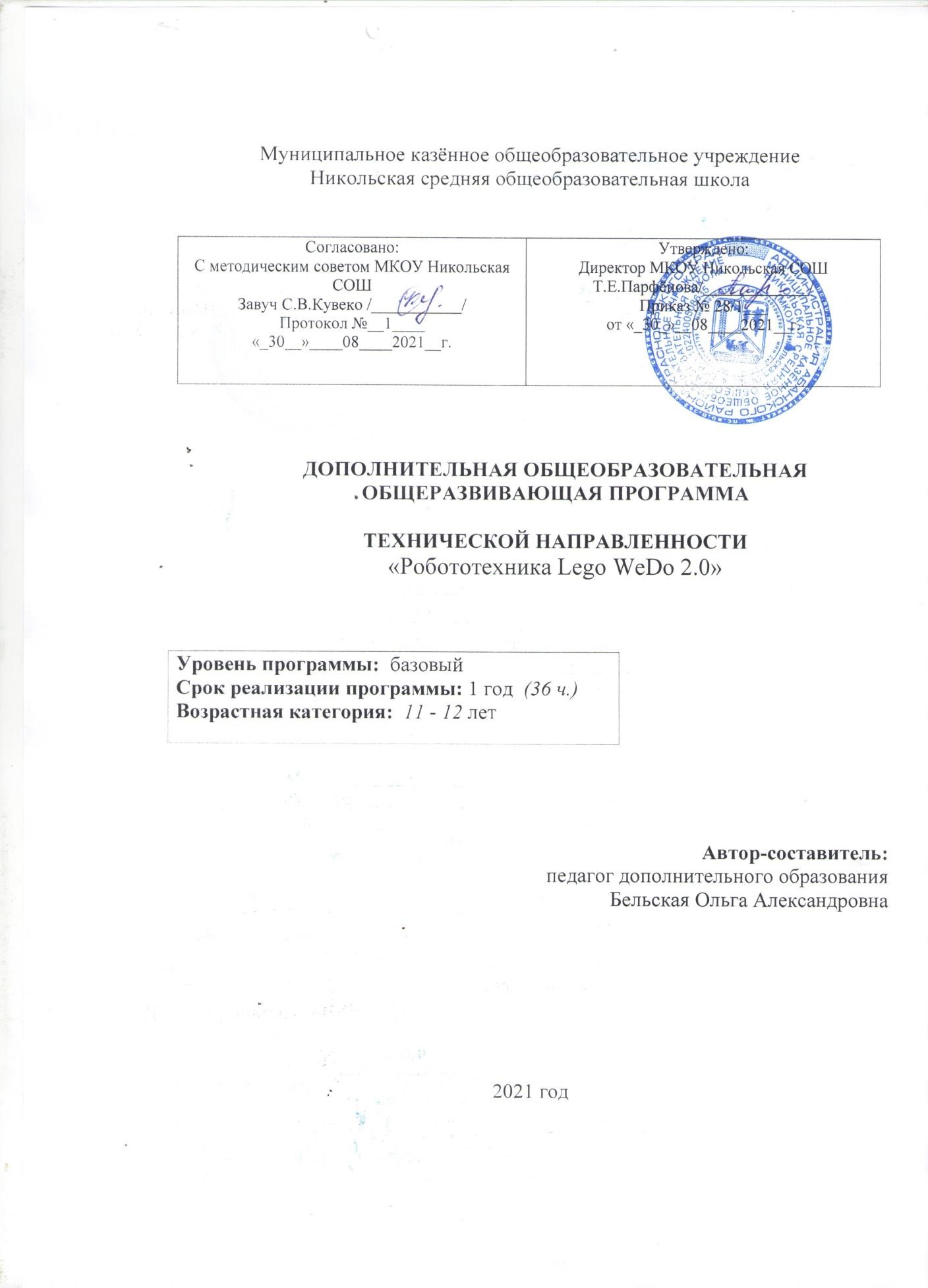 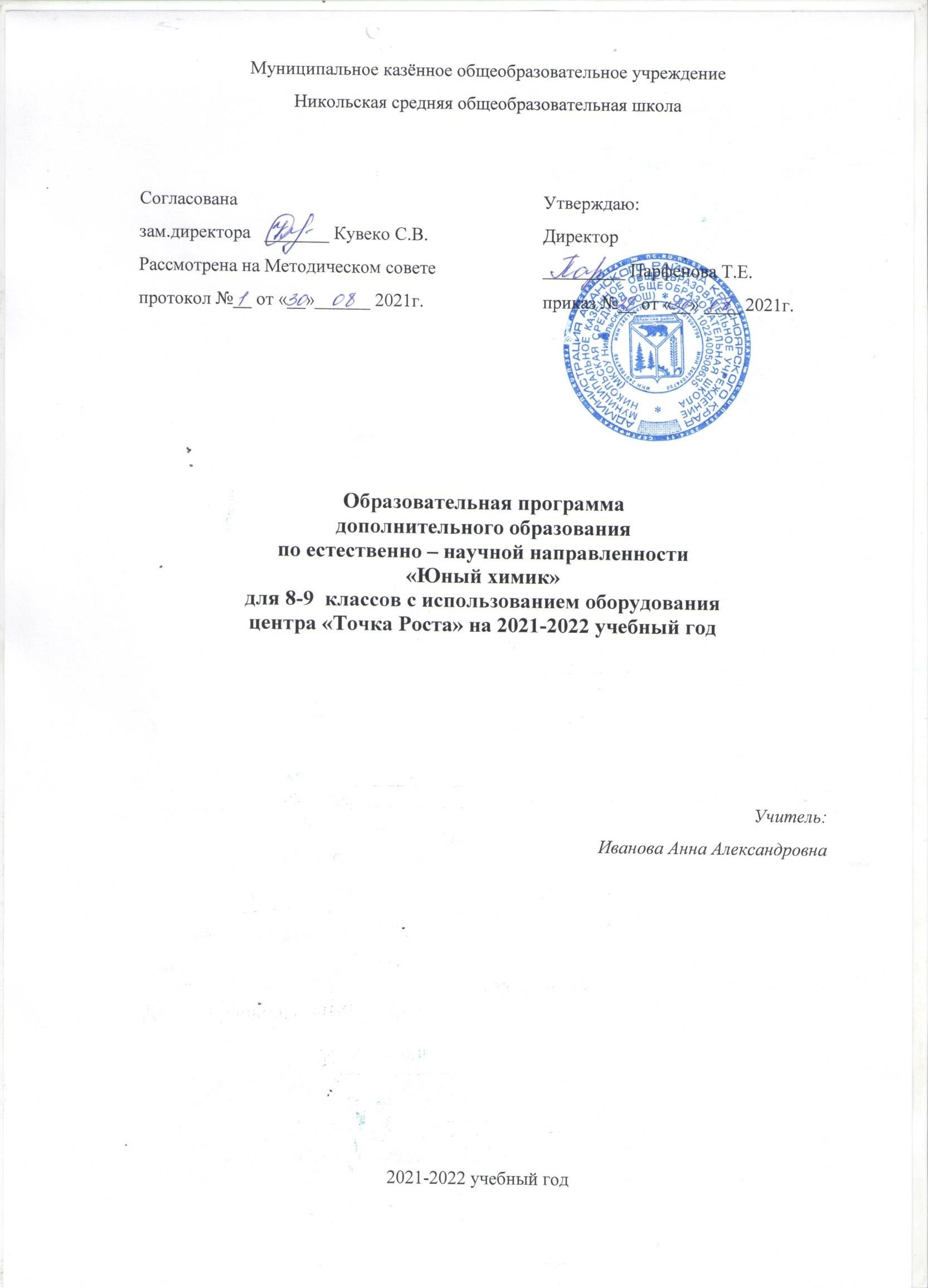 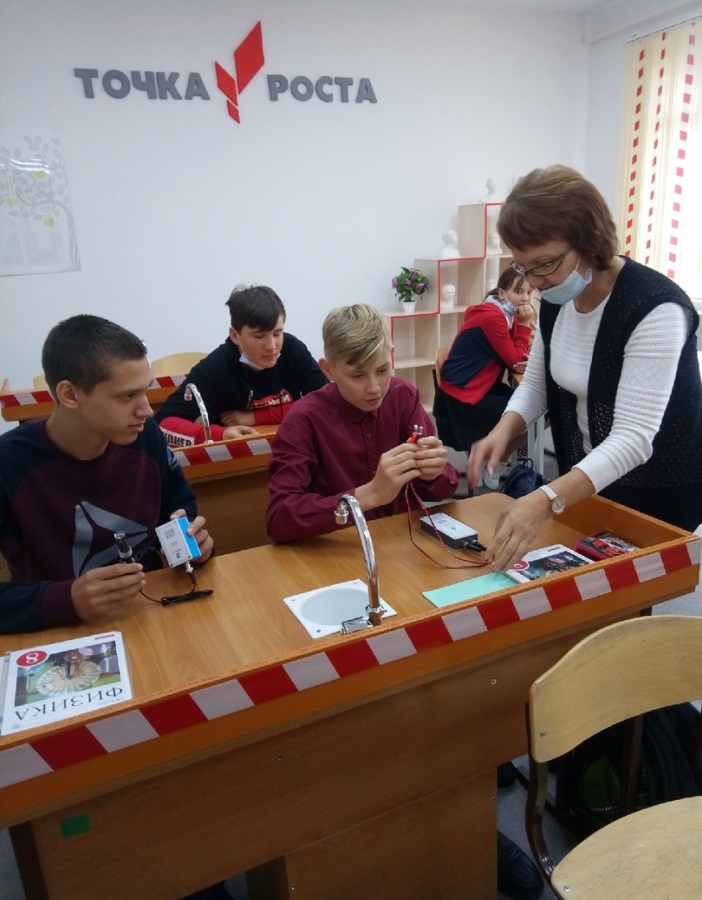 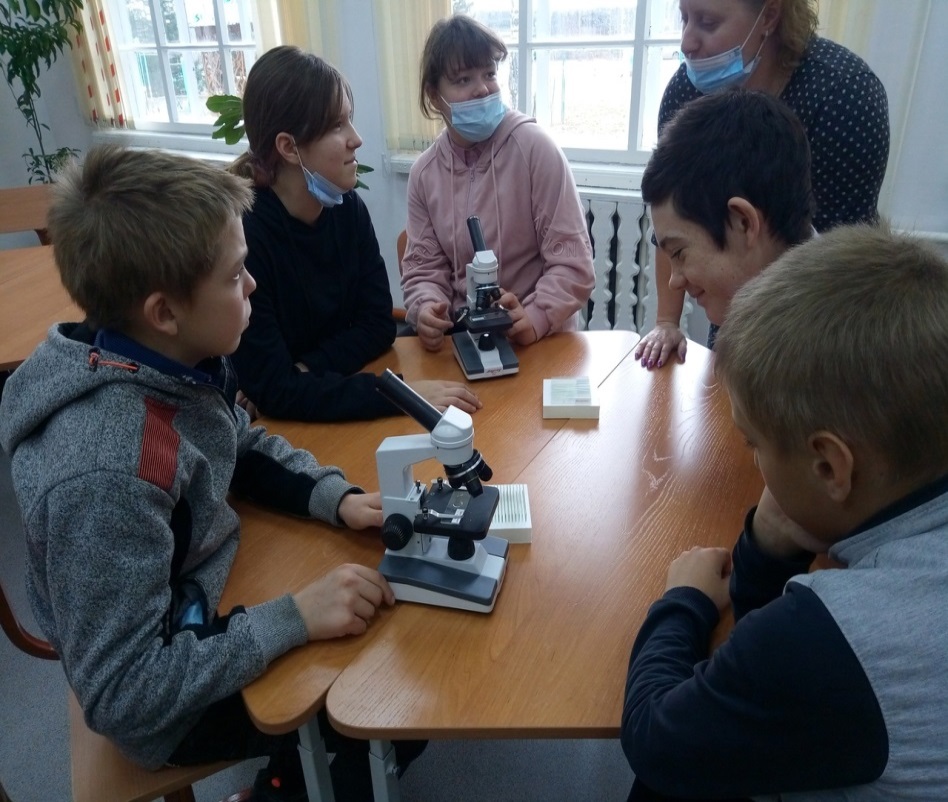 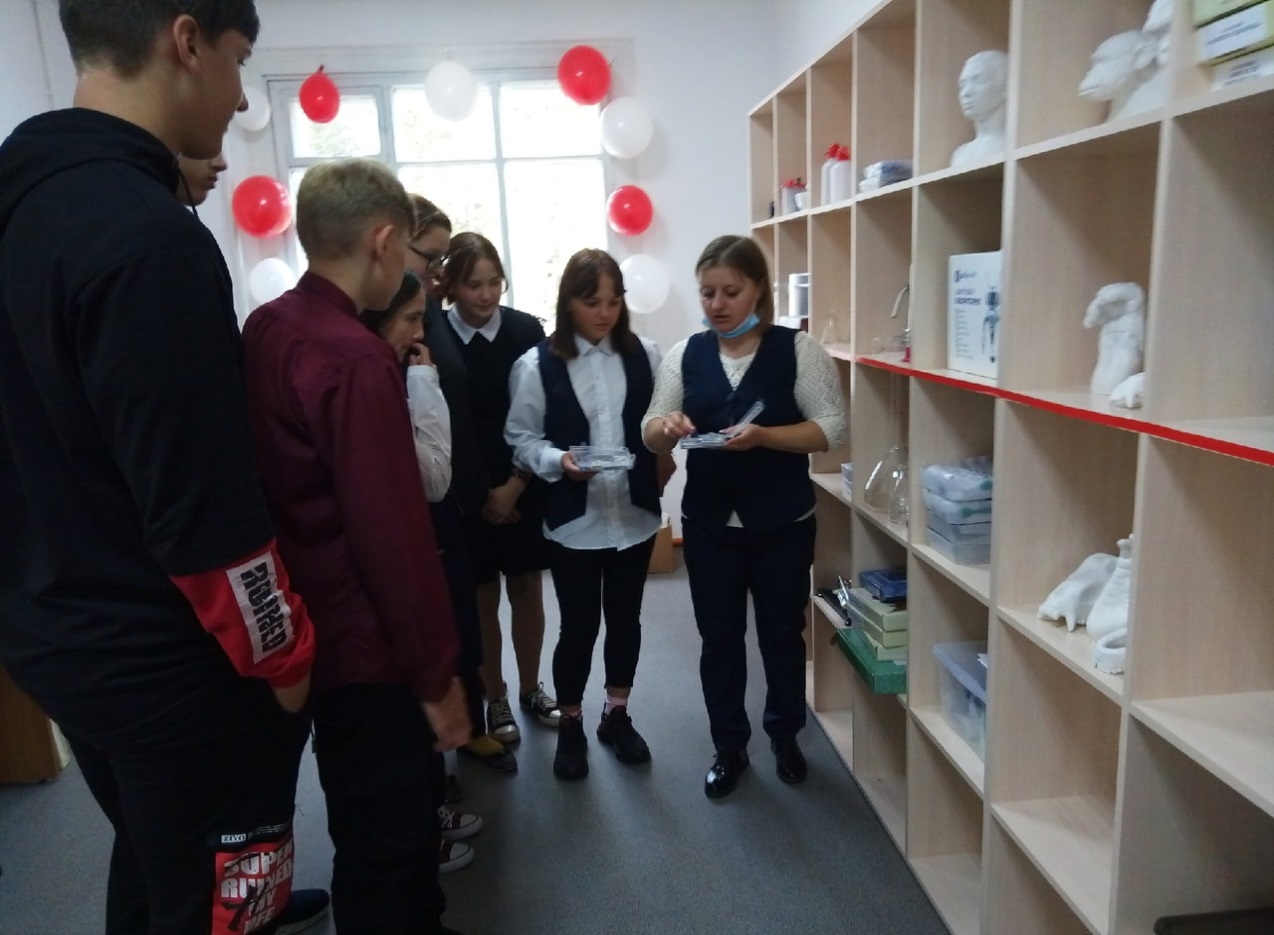 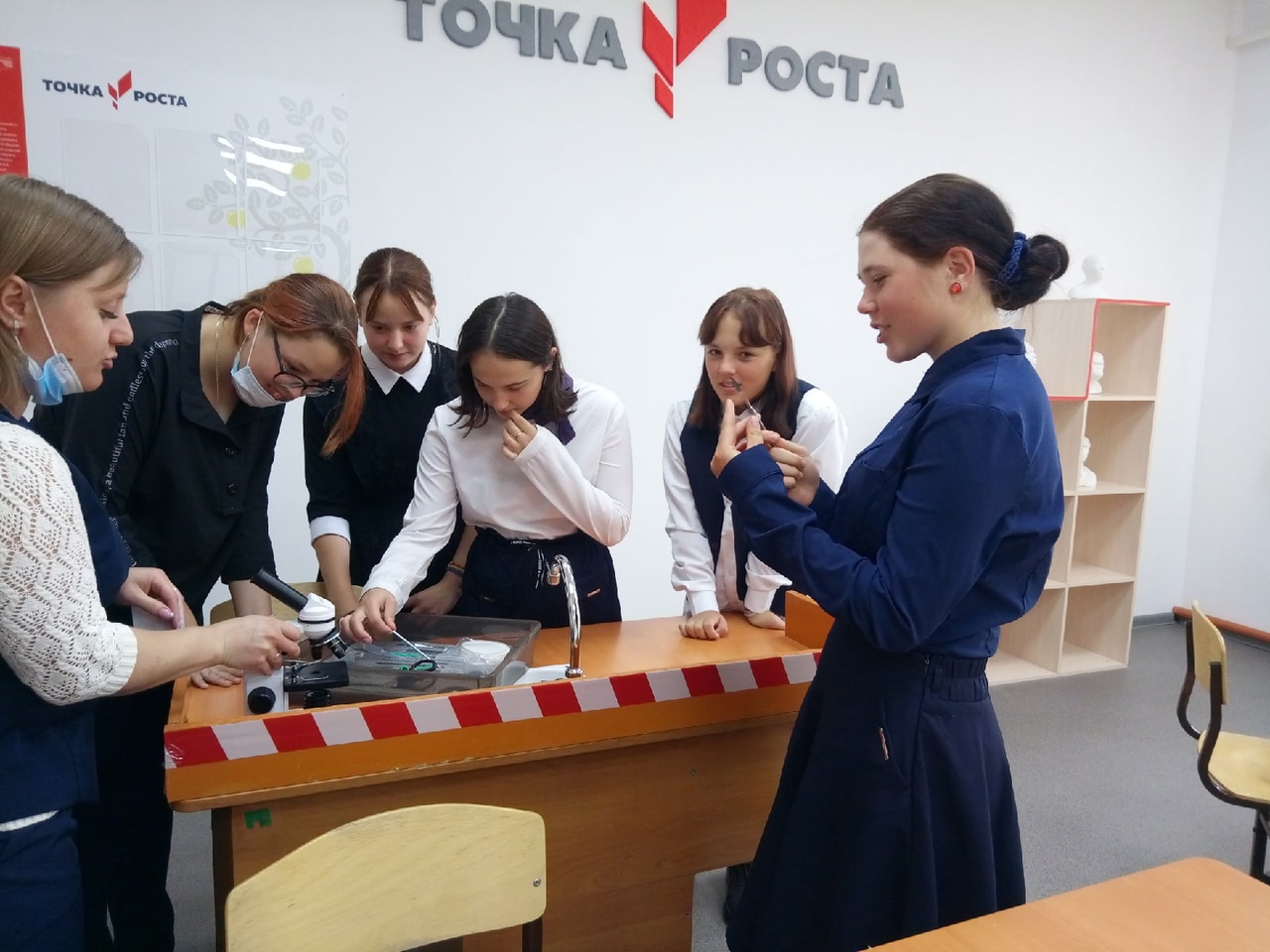 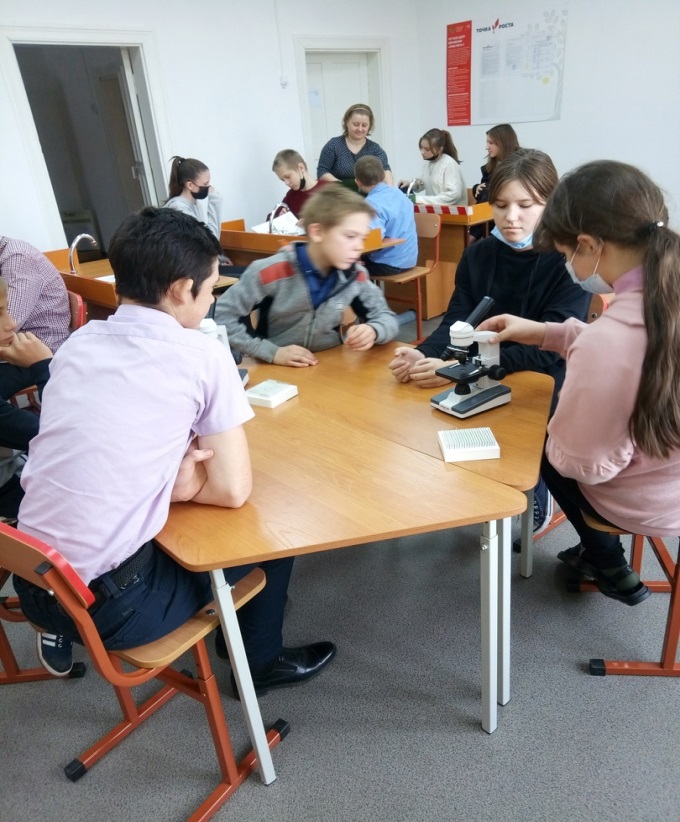 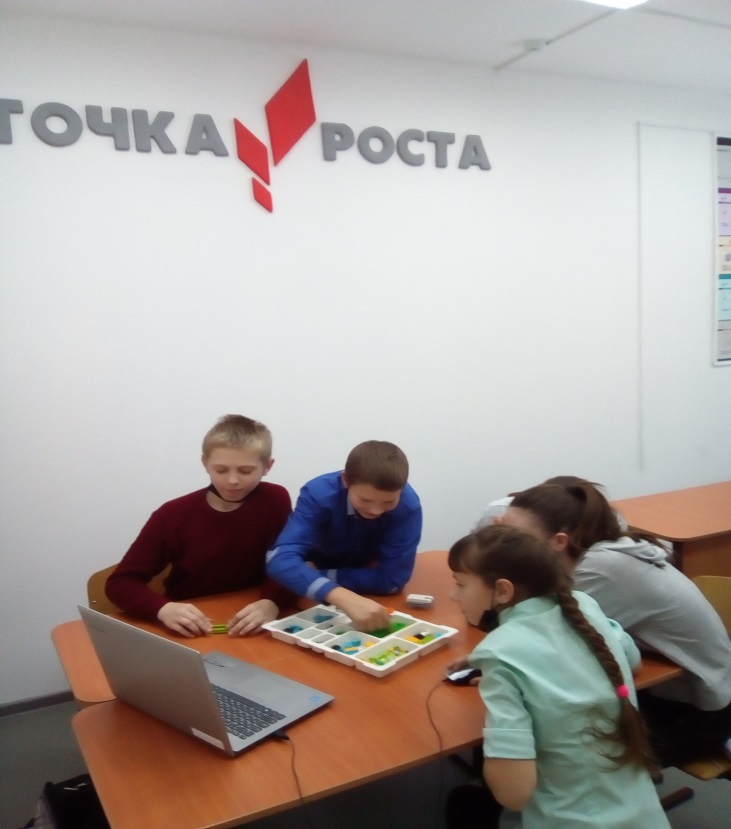 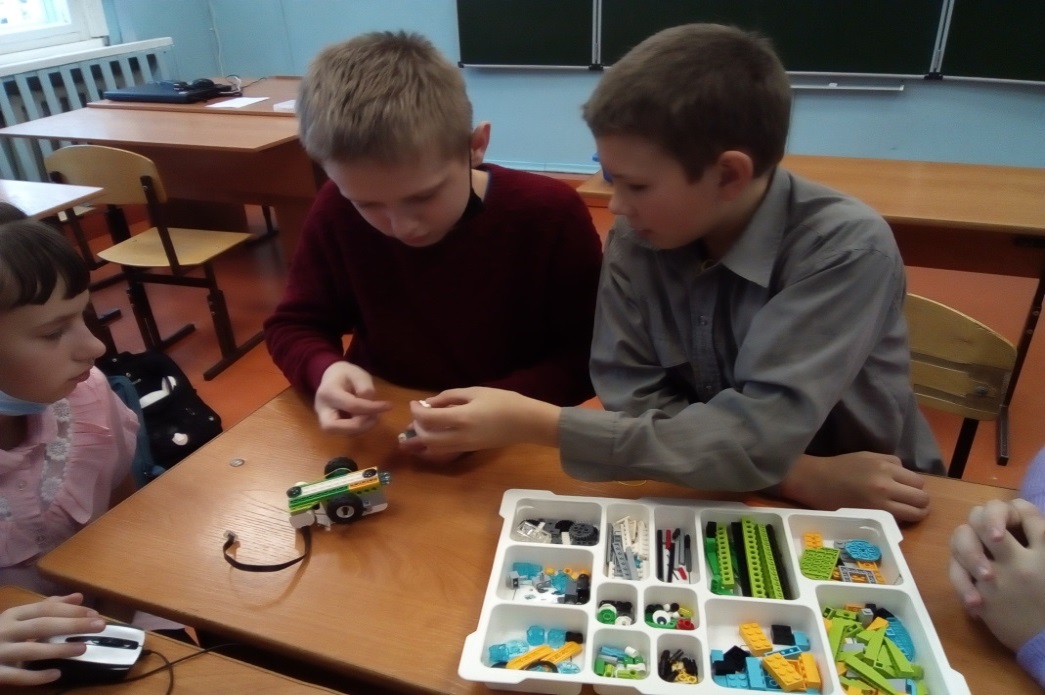 Функционирование «Точка Роста» предполагает информационную открытость.  На сайте школы создан раздел «Точка Роста», в котором можно найти соответствующую  информацию о деятельности центра.
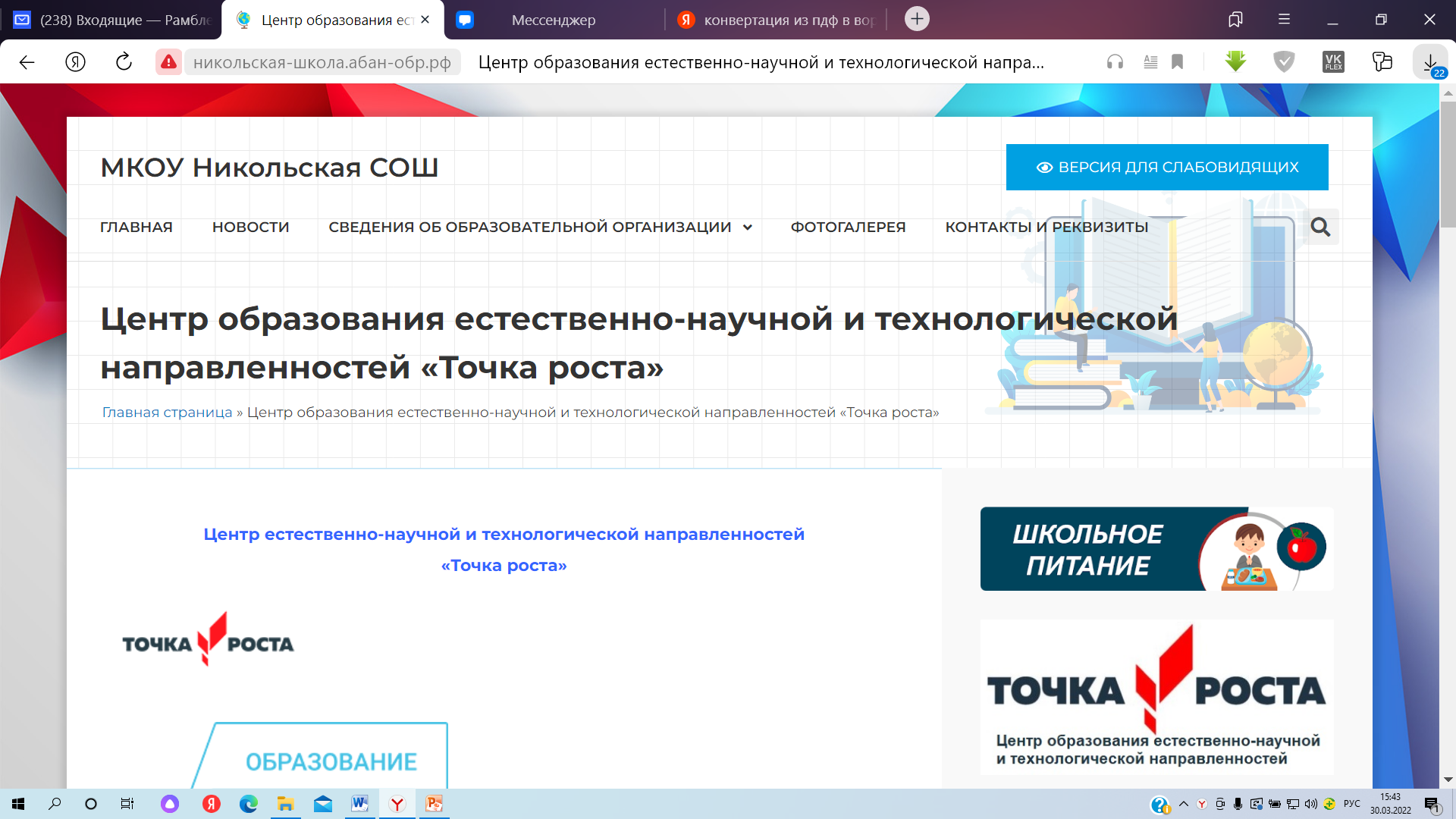 Мероприятия, проходившие в Центре «Точка Роста»
1.Планирование  работы на 2021 – 2022 учебный год

2. Методические  совещания по  утверждению рабочих программ,
  расписаний уроков и занятий (внеурочных и дополнительных) 
3.Торжественное открытие Центра «Точка роста»
4.Экскурсии в центр «Точка роста»
5. Родительские собрания
6. Подготовка  обучающихся к олимпиаде на школьном и муниципальном уровнях
7. Всероссийские открытые уроки «ПроеКТОриЯ» для учащихся школы
8. Открытые занятия внеурочной деятельности и программ дополнительного образования 
9. Подготовка обучающихся к Научно практической конференции
На базе центра «Точка роста» активно используются цифровые  образовательные платформы – «Я.Класс», «Учи.ру», «Российская электронная школа» в формате лекций, вебинаров, онлайн-конференций, индивидуальных уроков – на выбор педагогов и обучающихся.
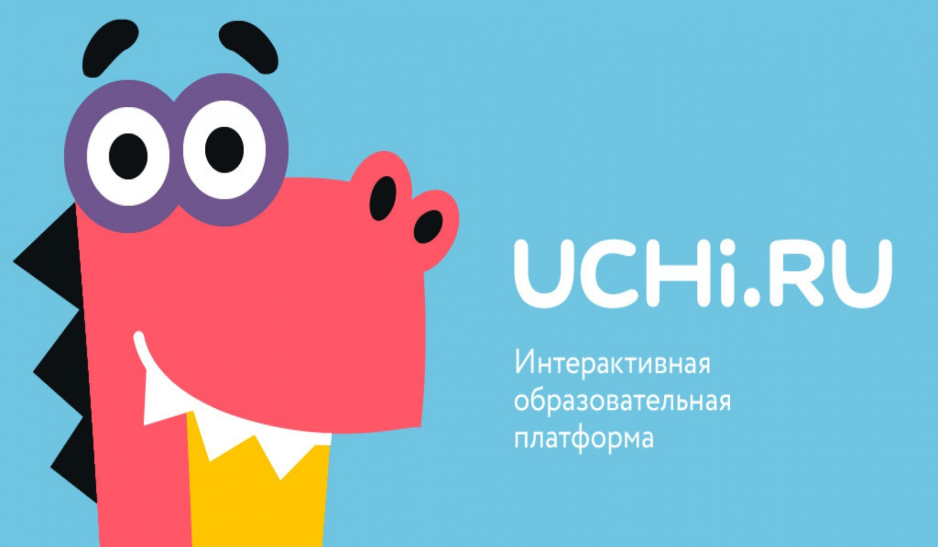 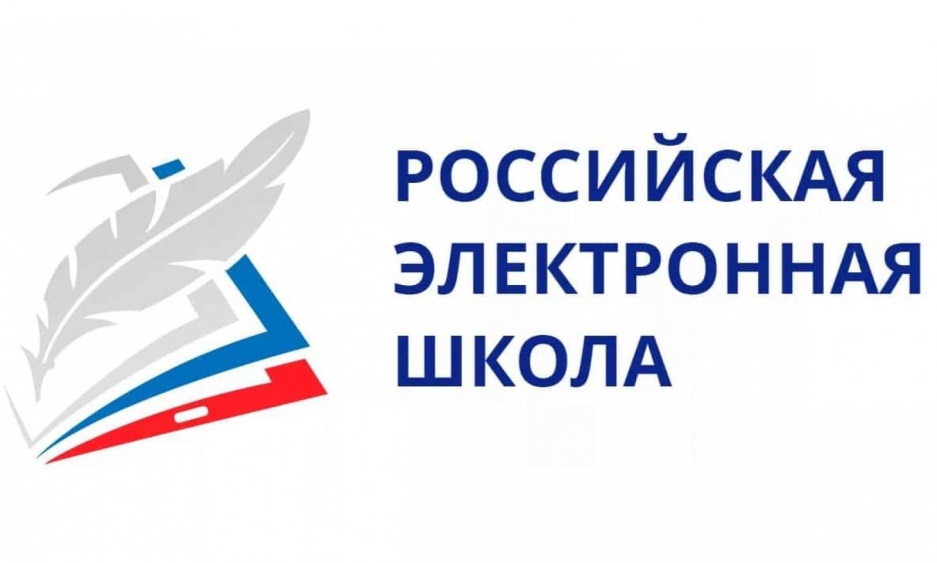 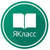 Текущие показатели  работы  центра "Точка роста"
Спасибо за внимание!